ΤΜΗΜΑ Α3ΕΡΕΥΝΗΤΙΚΗ ΕΡΓΑΣΙΑΘΕΜΑ: ‘’ΣΟΚΟΛΑΤΑ’’ΣΧΟΛ. ΕΤΟΣ 2014-15Α’ ΤΕΤΡΑΜΗΝΟ
ΚΕΦΑΛΑΙΟ 1Η ΙΣΤΟΡΙΑ ΤΗΣΣΟΚΟΛΑΤΑΣΕΡΓΑΣΤΗΚΑΝ ΟΙ:Κοτσαρίνης ΠαναγιώτηςΚυρίος ΧρίστοςΟικονόμου ΧρστοςΠαπαγιαννόπουλος ΓιάννηςΠΟΥ ΑΠΟΤΕΛΟΥΝ ΤΗΝ ΟΜΑΔΑ:‘’ΣΟΚΟΛΑΚΤΑ’’
ΤΟ ΟΝΟΜΑ ΤΗΣΤο όνομά της προήλθε από τη λέξη ‘’thcoco’’ που θυμίζει το θόρυβο που κάνει ο μύλος όταν αναμιγνύει τη σκόνη κακάο με το ‘’alt’’, το νερό.Μια άλλη εκδοχή λέει ότι προέρχεται από τη λέξη ‘’xocalt’’ που σημαίνει θόρυβος στη γλώσσα των Μάγιας.
ΤΟ ΤΑΞΙΔΙ ΤΗΣ ΣΟΚΟΛΑΤΑΣΤο 600μ.Χ. οι Μάγιας διαδίδουν την καλλιέργεια στην Ν. Αμερική.Το 1000μ.Χ. οι κόκκοι του κακάο χρησιμοποιούνται ως χρήματα.Το 1200μ.Χ. Η φορολογία των λαών που είναι υποτελείς στους Ατζέκους πληρώνεται με κακάο.Το 1500μ.Χ. ο Χριστόφορος Κολόμβος δοκιμάζει ρόφημα σοκολάτας αλλά δεν εντυπωσιάζεται.Την ίδια εποχή ο Κορτέζ καταστρέφει τον πολιτισμό των Ατζέκων, κάνει την πρώτη καλλιέργεια και φτάνει το πρώτο φορτίο κακάο στην Ισπανία.
Η ΣΟΚΟΛΑΤΑ ΤΑΞΙΔΕΥΕΙ ΣΤΟΝ ΚΟΣΜΟΤο πρώτο φορτίο κακάο φτάνει στην Ισπανία.Εκτότε η σοκολάτα γίνεται αναπόσπαστο στοιχείο της ζωής των Ισπανών.Χρησιμοποιείται ως ρόφημα αλλά και σαν μπαχαρικό στην κουζίνα τους.Όταν η Ολλανδία έγινε κτήση της Ισπανίας το εμπόριο του κακάο το αναλαμβάνουν οι Ολλανδοί.Στην Ιταλία έφτασε είτε από τον Δούκα Εμμανουέλε Φιλιμπέρτο ή από τον έμπορο Αντώνιο Καρλέττι το 16ο αιώνα.
Στην Γαλλία φτάνει με την πριγκίπισσα  Άννα κόρη του Φιλίππου του 2ου της Ισπανίας όταν αυτή παντρεύτηκε τον Βασιλιά Λουδοβίκο 13ο.Tον 17ο αιώνα φτάνει στην Ζυρίχη από τον Δήμαρχο της πόλης.Στην Γερμανία όλα αυτά τα χρόνια τη  θεωρούσαν φάρμακο  και την πουλούσαν στα φαρμακεία.Στη Βρετανία φτάνει μαζί με τον καφέ και το τσάϊ τον 17ο αιώνα και αποτελεί σημαντική πηγή φορολογικών εσόδων.Το 1765 το κακάο ως σοκολάτα φτάνει στην Αμερική και ολοκληρώνει τον κύκλο της.
Η ΣΟΚΟΛΑΤΑ ΣΤΗΝ ΕΛΛΑΔΑΦτάνει στην Ελλάδα το 1845 από τον Σπύρο ΠαυλίδηΤο 1852 ξεκινά να παρασκευάζει σοκολάταΤο 1860 φέρνει την πρώτη ατμομηχανή για τις ανάγκες του εργοστασίου και μια παγωτομηχανή από τη ΓαλλίαΜετά τον 1ο Παγκόσμιο Πόλεμο το όνομα «Παυλίδης» είναι συνώνυμο της σοκολάταςΟι σοκολατοβιομηχανίες «ΠΑΥΛΙΔΗΣ», «ΙΟΝ» και «ΛΟΥΜΙΔΗΣ» συγκεντρώνουν το 94% της συνολικής παραγωγής
ΤΟ ΚΑΚΑΟΔΕΝΔΡΟ
Το κακαόδενδρο καλλιεργείται στην τροπική ζώνη
Η φυτεία αποδίδει για 25 χρόνια
Αν η θερμοκρασία πέσει κάτω από 15°C η φυτεία καταστρέφεται
Το δένδρο ανθοφορεί όλο το χρόνο
Μόνο 1 στα 1000 άνθη θα δώσει καρπό
Ο καρπός χρειάζεται 4 μήνες για να ωριμάσει
Η συγκομιδή των καρπών γίνεται δύο φορές τον χρόνο
Η ΠΑΡΑΛΑΒΗ ΤΩΝ ΚΟΚΚΩΝ
Μετά την συλλογή οι καρποί τοποθετούνται σε σωρούς και σκεπάζονται για 3-6 μέρες
Ο εσωτερικός πολτός λιώνει και παραμένουν καθαροί οι κόκκοι
Οι κόκκοι απλώνονται στον ήλιο για να στεγνώσουν και να ξεραθούν για 7-10 μέρες
Στη συνέχεια συσκευάζονται σε σακιά ή σε κιβώτια και μεταφέρονται στα εργοστάσια
ΣΤΑΔΙΑ ΕΠΕΞΕΡΓΑΣΙΑΣ
Μόλις παραληφθούν οι κόκκοι στο εργοστάσιο ταξινομούνται σε ποικιλίες
Στη συνέχεια καβουρντίζονται και τεμαχίζονται και έτσι αναπτύσσεται το άρωμα και το χρώμα
Μετά το τεμάχισμα αλέθονται και δημιουργείται ο κακαοπολτός
Ο κακαοπολτός μεταφέρεται σε ειδικά μηχανήματα τους πεντακυλίνδρους όπου γίνεται η λέπτυνση του μείγματος και μετατρέπεται σε σκόνη
Η σκόνη μεταφέρεται στα μηχανήματα κόνσες που έχουν θερμαινόμενες πλευρές και ρευστοποιείται
Το ρευστό μείγμα πηγαίνει στους αναμικτήρες όπου προστίθενται όλα τα υπόλοιπα συστατικά για τη δημιουργία της σοκολάτας
Με ειδικά μηχανήματα το ρευστό μείγμα χύνεται σε φόρμες πλακιδίων
Οι φόρμες μεταφέρονται σε ψυγεία και μετά από ορισμένο χρονικό διάστημα η σοκολάτα στερεοποιείται
Οι πλάκες τυλίγονται σε φύλλα χαρτιού και συσκευάζονται
ΜΗΧΑΝΗΜΑΤΑ ΠΟΥ ΕΊΝΑΙ ΑΠΑΡΑΙΤΗΤΑ ΓΙΑ ΤΗΝ ΕΠΕΞΕΡΓΑΣΙΑΤΩΝ ΚΟΚΚΩΝ
Μηχανές καθαρισμού των κόκκων
Αναμικτήρες
Πεντακύλινδροι
Καλούπια
Κόνσες
Μηχανές συσκευασίας-περιτυλίγματος
ΜΟΥΣΕΙΟ ΣΟΚΟΛΑΤΑΣ
Εδρεύει στο χώρο της ΔΕΘ στη Θεσσαλονίκη 
Περιλαμβάνει: Βιβλιοθήκη για τη Σοκολάτα
Καλύβα του Αμαζονίου όπου γίνονται προβολές
Εργαστήρια σοκολάτας
Χημείο όπου γίνεται ποιοτικός έλεγχος προϊόντων
Ζωγραφική με σοκολάτα
Λαβύρινθος όπου παραπέμπει στο Ταξίδι της Σοκολάτας
Καταρράκτης σοκολάτας
ΚΕΦΑΛΑΙΟ 3 ΕΙΔΗ ΣΟΚΟλΑΤΑΣ
Εργάστηκαν οι: Νίκος Κούρτης, Άγγελος Πετρίδης,
Θοδωρής Μιχαηλίδης, Γιώργος Παπαδοπεράκης,
Αποστόλης Παππάς  που αποτελούν την ομάδα <<Τα Σοκολατένια Αυγά>>
Ειδη σοκολατας
1. Μαύρη Σοκολάτα
2. Μερέντα
3. Σοκολάτα με φουντούκι
4. Σοκολάτα Γάλακτος
5. Λευκή
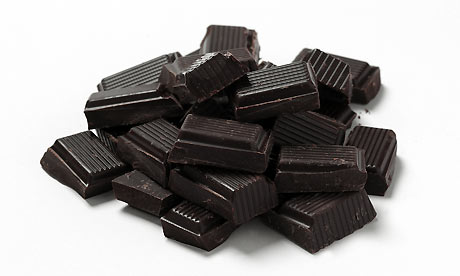 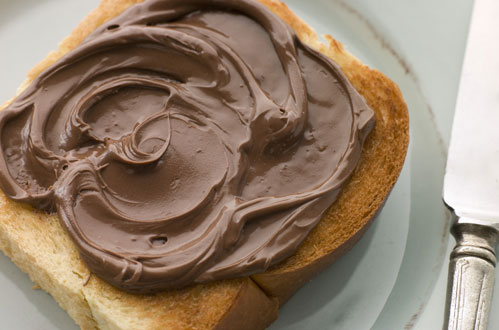 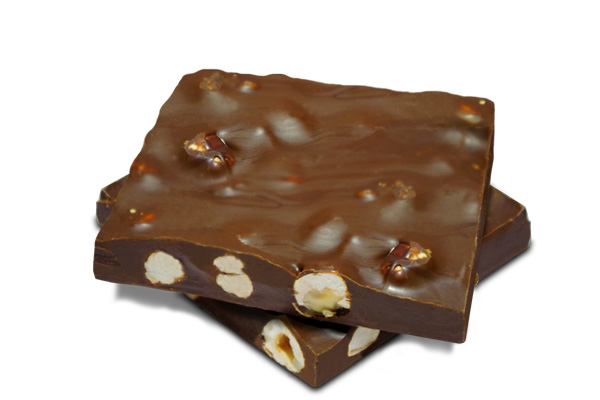 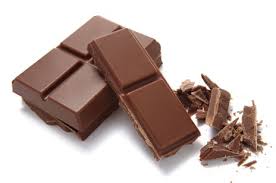 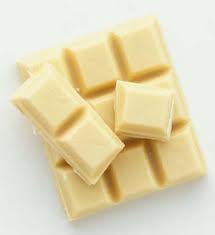 Μαυρη σοκολατα
Σύσταση: 
Βούτυρο
Κακάο
Ζάχαρη
Κακαόμαζα
Μεγάλο αριθμό αντιοξειδωτικών  ουσιών
Δεν περιέχει χοληστερίνη
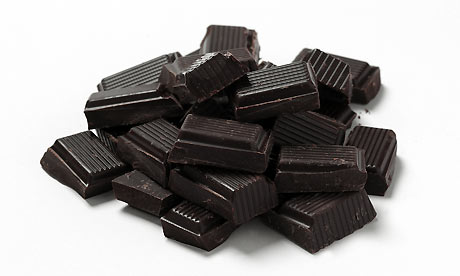 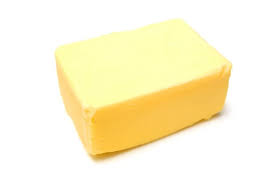 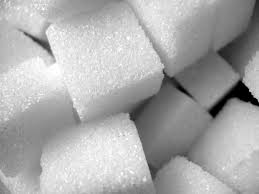 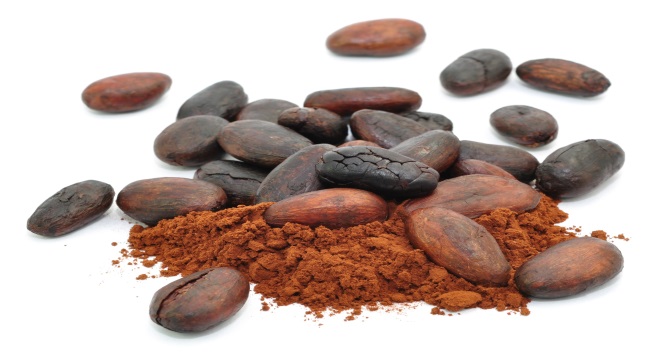 μερεντα
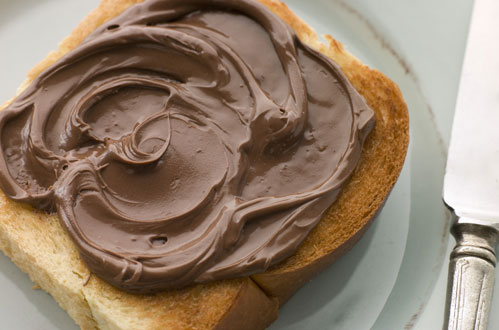 Σύσταση:
Ζάχαρη
Φοινικέλαιο
Κακάο αποβουτυρωμένο
Γάλα αποβουτυρωμένο σε σκόνη
Ορός γάλακτος σε σκόνη
Γαλακτοματοποιητές
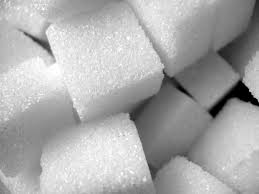 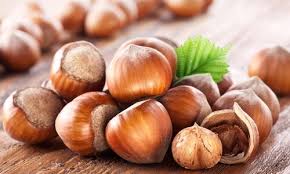 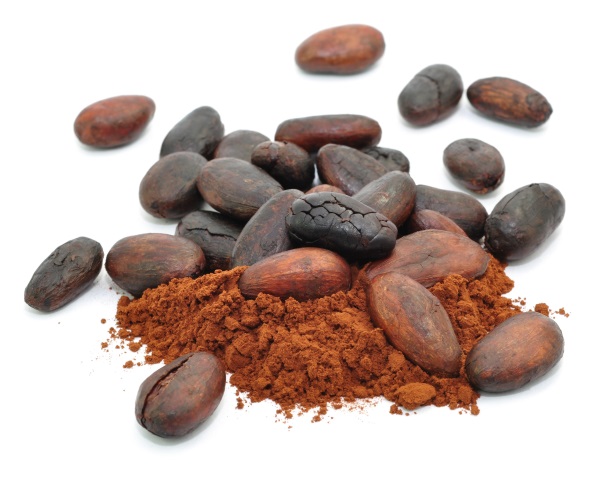 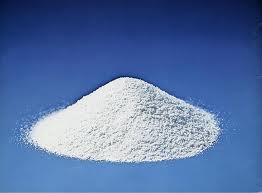 Σοκολατα γαλακτος
Σύσταση:
Κακαόμαζα
Ζάχαρη
Γάλα
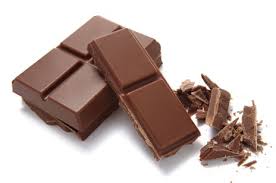 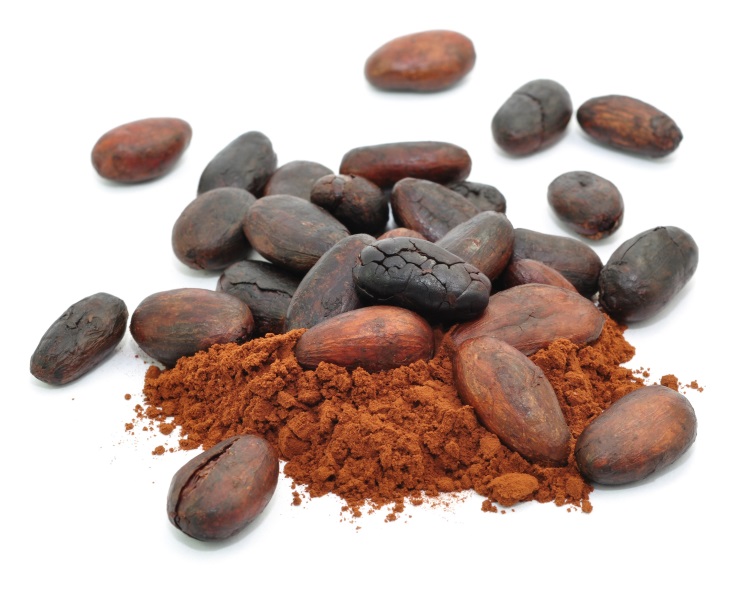 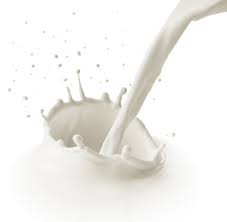 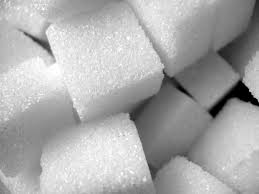 Λευκη σοκολατα
Σύσταση:
Βούτυρο Κακάο
Ζάχαρη
Γάλα
Δεν έχει καθόλου κακαόμαζα
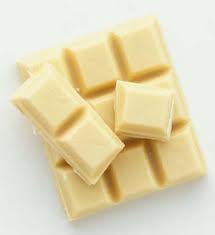 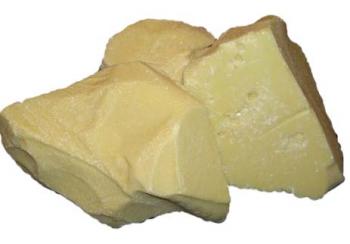 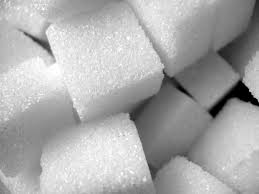 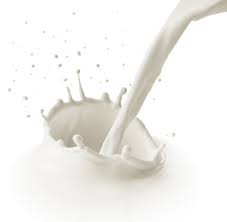 ΤΑ ΕΙΔΗ ΤΗΣ ΣΟΚΟΛΑΤΑΣ ΕΞΑΡΤΩΝΤΑΙ ΑΠΟ ΤΗΝ ΠΕΡΙΕΚΤΙΚΟΤΗΤΑ ΣΕ :
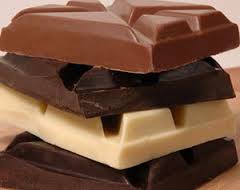 Κακάο-στερεά
Βούτυρο κακάο
Ζάχαρη
Γάλα
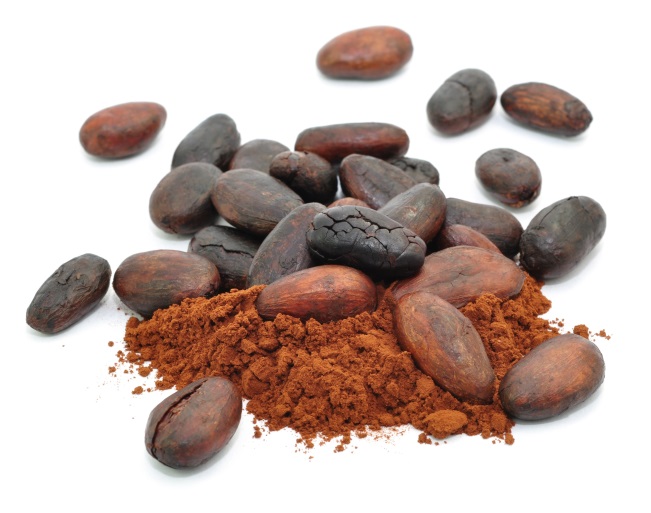 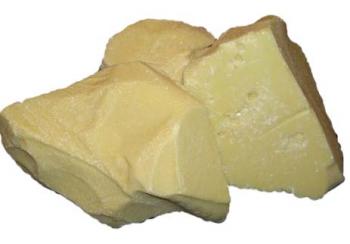 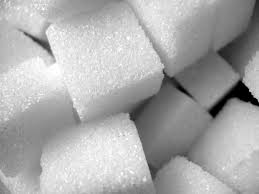 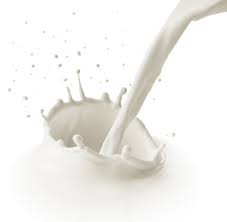 Διαφορες μορφες σοκολατας
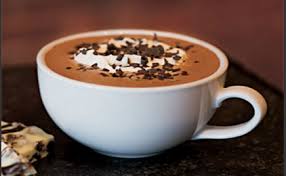 Ρόφημα
Πλάκα
Σε γλυκό ως κύριο συστατικό
Σε υγρή μορφή (σιρόπι)
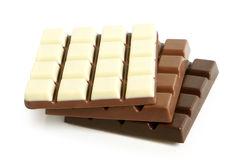 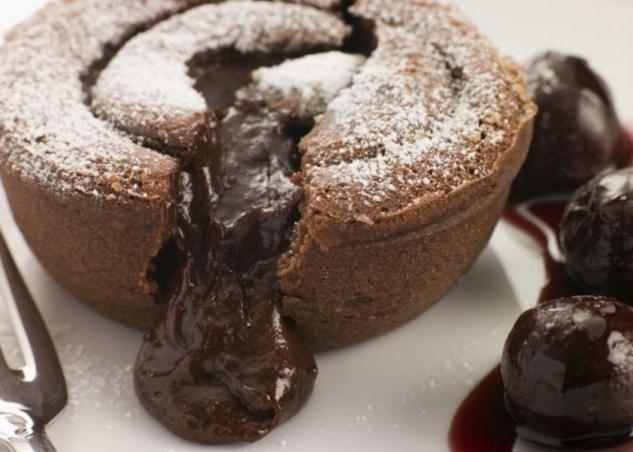 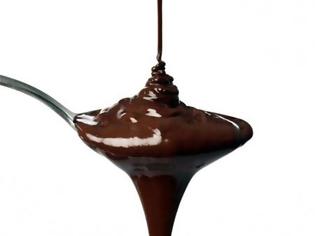 ΔΙΑΤΡΟΦΙΚΗ ΑΞΙΑ ΣΟΚΟΛΑΤΑΣ
ΕΡΓΑΣΤΗΚΑΝ  ΟΙ:

Αντώνης Μπέλλας
Ανέστης Πουρσανίδης
Ιωάννα Μπουζανίτσα
Λαέρτης Ματσάγγος
Ιουλία Μο’ι’σέεβα

ΠΟΥ ΑΠΟΤΕΛΟΥΝ ΤΗΝ ΟΜΑΔΑ:


«ΓΛΥΚΕΣ ΑΛΧΗΜΕΙΕΣ»
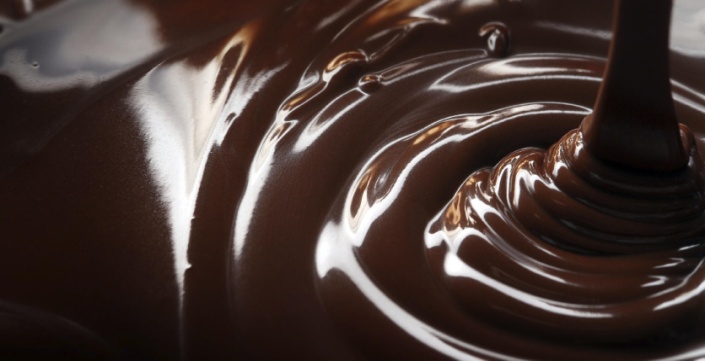 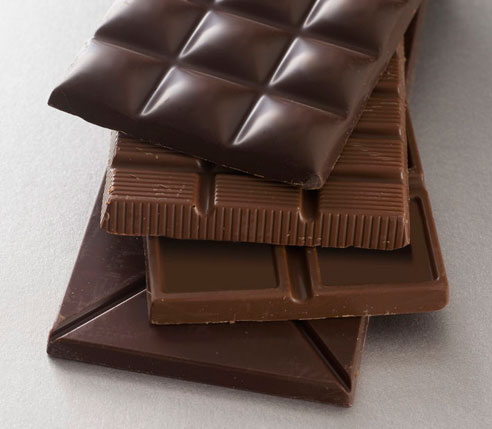 ΘΕΡΑΠΕΥΤΙΚΗ ΑΞΙΑ
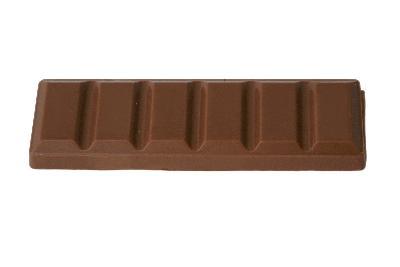 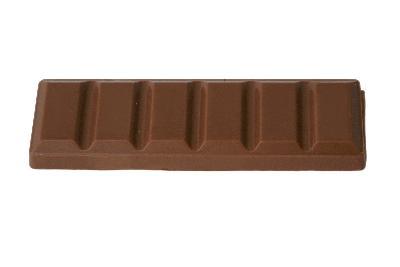 Η σοκολάτα μας προσφερει:

Πρωτε’ί’νες
Ασβέστιο
Λίπος
Υδατάνθρακες
Μαγνήσιο
Σίδηρο
Νιασίνη
Ψευδάργυρο
Καροτίνη
Βιταμίνη Β2
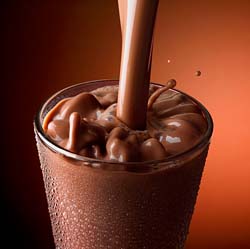 ΕΥΕΡΓΕΤΙΚΕΣ ΙΔΙΟΤΗΤΕΣ ΣΟΚΟΛΑΤΑΣ
Δίνει Ενέργεια
Είναι Τονωτική
Η μαύρη σοκολάτα δεν περιέχει χοληστερίνη
Είναι πλούσια σε πολυφαινόλες
Δρα κατα του πολ/μού των καρκινικών κυττάρων
Έχει Αντιβηχική δράση
Συμβάλει στην μακροβιότητα
Ενισχύει την μνήμη
Δεν προκαλεί εθισμό
Συνιστάται για αθλητές επειδη μειώνει την κούραση
Διώχνει την υπνηλία
Είναι αγχολυτική, προκαλεί το αίσθημα της ευφορίας
ΑΡΝΗΤΙΚΕΣ ΣΥΝΕΠΕΙΕΣ ΤΗΣ ΣΟΚΟΛΑΤΑΣ
Θεωρείται παράγοντας παχυσαρκίας

Συνδέεται με ημικρανίες

Βοηθά στην εμφάνιση της τεριδόνος, ακμής και αλλεργιών
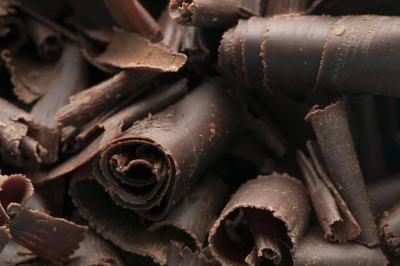 ΕΡΕΥΝΑ ΓΙΑ ΤΗ ΣΟΚΟΛΑΤΑΕΡΩΤΗΜΑΤΟΛΟΓΙΟ ΤΟΥ ΤΜΗΜΑΤΟΣ Α3
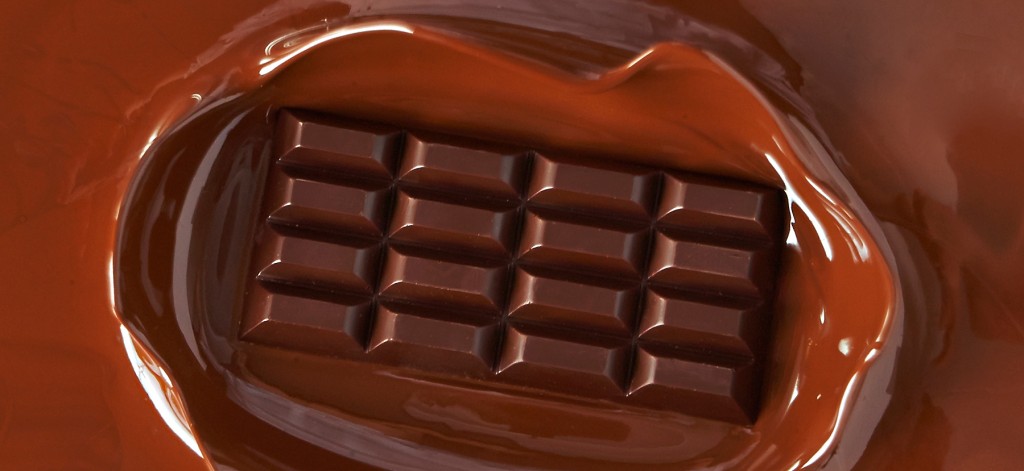 Δείγμα ερωτηθέντων ανα τάξη
[Speaker Notes: Ελαβαν μέρος ανα τάξη: Tάξη Α: 11 άτομα , Τάξη Β: 8 άτομα, Τάξη Γ: 12 άτομα]
Δείγμα ερωτηθέντων ανα φύλο
[Speaker Notes: Στην έρευνα έλαβαν μέρος 17 κορίτσια και 14 αγόρια.]
ΕΡΩΤΗΣΕΙΣ
Στο ερωτηματολόγιο που ακολουθεί παρουσιάζονται τα αποτελέσματα σε απεικονίσεις επι τοις εκατό (%) στο σύνολο των 31  ερωτηθέντων ατόμων.
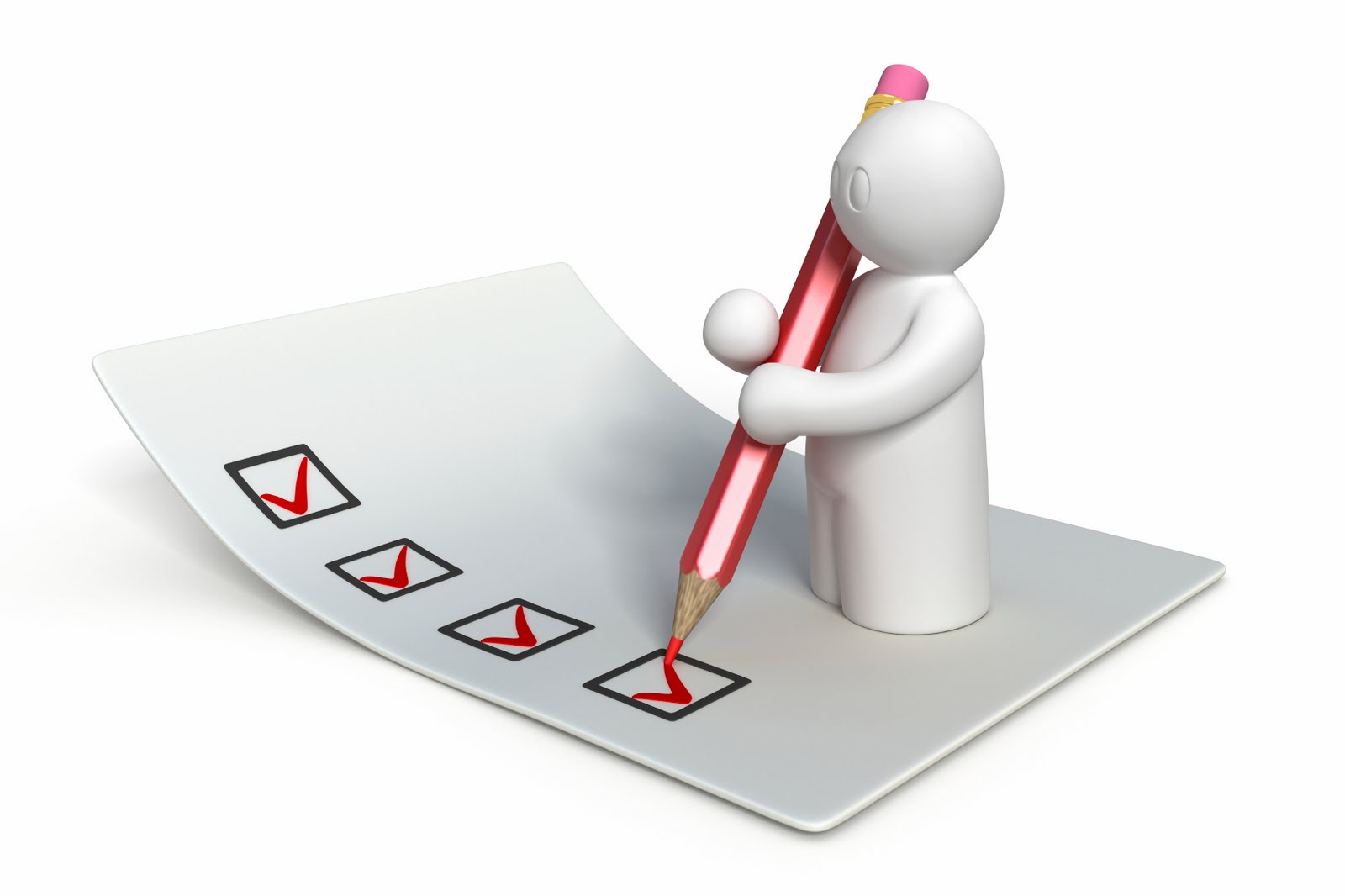 Τρώτε σοκολάτα;
Πόσο συχνά καταναλώνεις σοκολάτα;
Πόση ποσότητα καταναλώνετε κάθε φορά;
Η σοκολάτα περιέχει
Τι πιστεύεις οτι προσφέρει η σοκολάτα;
Υπάρχουν κακές επιπτώσεις στην γεία σου απο την υπερβολική κατανάλωση σοκολάτας;
ΑΝ ΝΑΙ ποιές είναι αυτές οι επιπτώσεις;
Η σοκολάτα θεωρείται γυναικείο γλυκό ΣΥΜΦΩΝΕΙΤΕ;
Αν ΝΑΙ γιατί;
Η σοκολάτα θεωρείται γλυκό για άνδρες;
Αν ΝΑΙ γιατί;
Απο που κατάγεται η σοκολάτα;
Πότε ήρθε στην Ελλάδα η πρώτη σοκολάτα;
Πως νομίζετε οτι παρασκευάζεται η σοκολάτα;
Τι τύπο σοκολάτα καταναλώνετε;
Ποιά σοκολάτα πιστεύεται οτι κάνει καλό στην υγεία;
Σε τι μορφή σας αρέσει η σοκολάτα;
Με ποιό κριτήριο επιλέγετε σοκολάτα;
ΤΕΛΟΣ ΕΡΩΤΗΜΑΤΟΛΟΓΙΟΥ